NHIỆT LIỆT CHÀO MỪNG
CÁC THẦY, GIÁO CÔ GIÁO ĐẾN VỚI
 HỘI THI GIÁO VIÊN GỎI 
CỤM ĐAN PHƯỢNG – PHÚC THỌ
Giáo viên giảng dạy: Nguyễn Thị Hoài
                          Môn: Toán
                             Tổ: Toán Tin
b, Với mọi                thì  P(n) đúng hay sai ?
Trả lời:  mệnh đề P(n) sai với mọi
Hoạt động 1
1. Xét mệnh đề chứa biến P(n): “3n < n+100’’ với
a, Với n = 1, 2, 3, 4, 5 thì P(n) đúng hay sai ?
Trả lời:
1
3
101
P(1) đúng
2              9               102
P(2) đúng
3              27             103
P(3) đúng
4              81             104
P(4) đúng
5              243           105
P(5) sai
b, Với mọi                thì  Q(n) đúng hay sai ?
Trả lời: chưa khẳng định được Q(n) đúng  với mọi
Hoạt động 1
1. Xét mệnh đề chứa biến Q(n): “ 2n > n ’’ với
a, Với n = 1, 2, 3, 4, 5 thì Q(n) đúng hay sai ?
Trả lời:
1
2
1
Q(1) đúng
2               4                2
Q(2) đúng
3               8                3
Q(3) đúng
4              16               4
Q(4) đúng
5              32               5
Q(5) đúng
1
2
3
4
CHƯƠNG III        DÃY SỐ, CẤP SỐ CỘNG VÀ CẤP SỐ NHÂN
Phương pháp quy nạp toán học
Dãy số
Cấp số cộng
Cấp số nhân
CHƯƠNG III        DÃY SỐ, CẤP SỐ CỘNG VÀ CẤP SỐ NHÂNTiết 36:PHƯƠNG PHÁP QUY NẠP TOÁN HỌC
Trò chơi Đôminô
Giả sử có một dãy vô hạn các quân Đôminnô đứng cạnh nhau và được đánh số 1,2,3… Các quân Đôminô được xếp sao cho nếu có một quân thứ k nào đó bị đổ thì quân thứ k+1 cũng bị đổ theo. Khi đó muốn cho tất cả các quân Đôminô đều bị đổ thì chỉ cần tác động làm cho quân đầu tiên bị đổ.
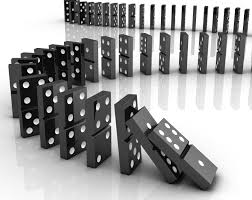 Để chứng minh những mệnh đề liên quan đến số tự nhiên               là đúng với mọi n mà không thể thử trực tiếp được thì có thể làm như sau:
Ta có thể hình dung như sau: mệnh đề đã đúng khi n=1 nên theo kết quả ở bước 2, nó cũng đúng với n=1+1=2. Vì nó đúng với n=2 nên theo kết quả bước 2 nó đúng với n=2+1=3… Bằng cách ấy ta có thể khẳng định rằng mệnh đề đúng với mọi số tự nhiên            .
I. PHƯƠNG PHÁP QUY NẠP TOÁN HỌC
Bước 1: Kiểm tra rằng mệnh đề đúng với n = 1
    Bước 2: Giả thiết mệnh đề đúng với số tự nhiên bất kỳ n = k ≥ 1    (gọi là giả thiết quy nạp), chứng minh rằng nó cũng đúng với n = k+1.
Đó là phương pháp quy nạp toán học hay còn gọi tắt là  
     phương pháp quy nạp.
Để chứng minh những mệnh đề liên quan đến số tự nhiên               là đúng với mọi n mà không thể thử trực tiếp được thì có thể làm như sau:
Ta có thể hình dung như sau: mệnh đề đã đúng khi n=1 nên theo kết quả ở bước 2, nó cũng đúng với n=1+1=2. Vì nó đúng với n=2 nên theo kết quả bước 2 nó đúng với n=2+1=3… Bằng cách ấy ta có thể khẳng định rằng mệnh đề đúng với mọi số tự nhiên            .
I. PHƯƠNG PHÁP QUY NẠP TOÁN HỌC
Bước 1: Kiểm tra rằng mệnh đề đúng với n = 1
    Bước 2: Giả thiết mệnh đề đúng với số tự nhiên bất kỳ n = k ≥ 1    (gọi là giả thiết quy nạp), chứng minh rằng nó cũng đúng với n = k+1.
Đó là phương pháp quy nạp toán học hay còn gọi tắt là  
     phương pháp quy nạp.
Vậy hệ thức (2) đúng với mọi
II. VÍ DỤ ÁP DỤNG
Hoạt động 2
Chứng minh rằng với            thì:
Giải:
Đặt Sn  = 1+2+3+…+n.
Bước 1: Với n = 1 thì hệ thức (2) trở thành:
(Đúng)
Vậy hệ thức (2) đúng.
Bước 2: Giả sử hệ thức (2) đúng với n = k ≥ 1, tức là ta có:
(Giả thiết quy nạp)
Ta phải chứng minh hệ thức (2) đúng với n=k+1, tức là:
Thật vậy, từ giả thiết quy nạp ta có:
II. VÍ DỤ ÁP DỤNG
Hoạt động 3
Cho hai số 3n và 8n với
a)  So sánh 3n và 8n khi n = 1,2,3,4,5
Trả lời:
1
3
<
8
2                 9                  <              16
3               27                  >              24
4               81                  >              32
5             243                  >              40
b) Dự đoán kết quả tổng quát và chứng minh bằng phương      
    pháp quy nạp.
Trả lời: Dự đoán : 3n > 8n với              và  n ≥ 3.
II. VÍ DỤ ÁP DỤNG
Hoạt động nhóm
(Chia nhóm: hai bàn tạo thành một nhóm,
 thảo luận , trình bày lời giải ra bảng phụ)
Chứng minh bằng quy nạp
Nhóm 1
Nhóm 2
3n > 8n với mọi      và  n ≥ 3    (4)
Nhóm 4
Nhóm 3
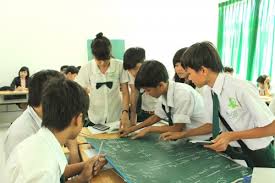 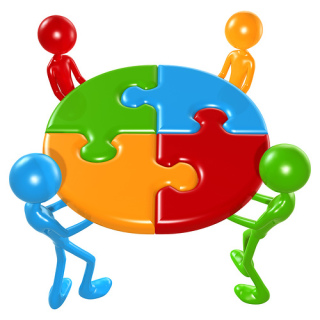 Củng cố toàn bài
Ví dụ 3: Một học sinh phát biểu mệnh đề: “ Mọi số tự nhiên khác không đều bằng số tự nhiên đứng ngay sau nó ”, và bạn đó chứng minh mệnh đề trên là đúng như sau:
Ta giả thiết mệnh đề đúng với n = k tức là k = k+1.
Ta chứng minh mệnh đề đúng với n =  k+1 
                                              tức là k+1= k+2.
Thật vậy theo giả thiết quy nạp: k=k+1 
                                          <=> k+1 = (k+1) +1
		                     <=> k+1 = k+2
	Vậy mệnh đề đúng với mọi             .
Tìm sai lầm trong cách chứng minh của bạn đó ?
Củng cố toàn bài
Ví dụ 4 (Liên hệ thực tế):  
       Chứng minh rằng với mọi số nguyên đồng (tiền Việt Nam) lớn hơn 6, có thể đổi ra không dư bằng những tiền lẻ gồm những 
   tờ 2 đồng và 5 đồng (1 đồng ở đây bằng 1000 đồng trong thực tế).
Hướng dẫn:   Đẳng thức sau đây nói lên với 7 đồng, 8 đồng thì gồm tờ 2 đồng và 5 đồng như thế nào:
        7 = 5 + 2;
        8 = 2 + 2 + 2 +2.
*  Nếu ta thêm vào hai vế của các đẳng thức trên tờ 2 đồng, thì:
        9 = 7 + 2;
       10 = 8 + 2.
* Tiếp tục thêm 2 đồng vào hai đẳng thức sau cùng, ta có:
       11 = 9 + 2;
       12 = 10 +2. 
  * …………
Để chứng minh những mệnh đề liên quan đến số tự nhiên               là đúng với mọi n mà không thể thử trực tiếp được thì có thể làm như sau:
Củng cố toàn bài
PHƯƠNG PHÁP QUY NAP
Bước 1: Kiểm tra rằng mệnh đề đúng với n = 1
    Bước 2: Giả thiết mệnh đề đúng với số tự nhiên bất kỳ n = k ≥ 1
    (gọi là giả thiết quy nạp), chứng minh rằng nó cũng đúng với 
    n = k+1.
Chú ý: Nếu phải chứng minh mệnh đề đúng với mọi số tự nhiên  
               n ≥ p (p là số tự nhiên ) thì:
Ở bước 1: Ta phải kiểm tra mệnh đề đúng với n = p
Ở bước 2: Ta giả thiết mệnh đề đúng với số tự nhiên bất kì n = k ≥ p và phải chứng minh nó cũng đúng với n = k+1.
* Bài tập 1,2,3 SGK trang 82 - 83.
* Bài tập sách bài tập 1.2, 1.3, 1.5 trang 94 - 95.
BÀI TẬP VỀ NHÀ
Chân thành cám ơn quý thầy - cô!
Chúc các em học tốt!
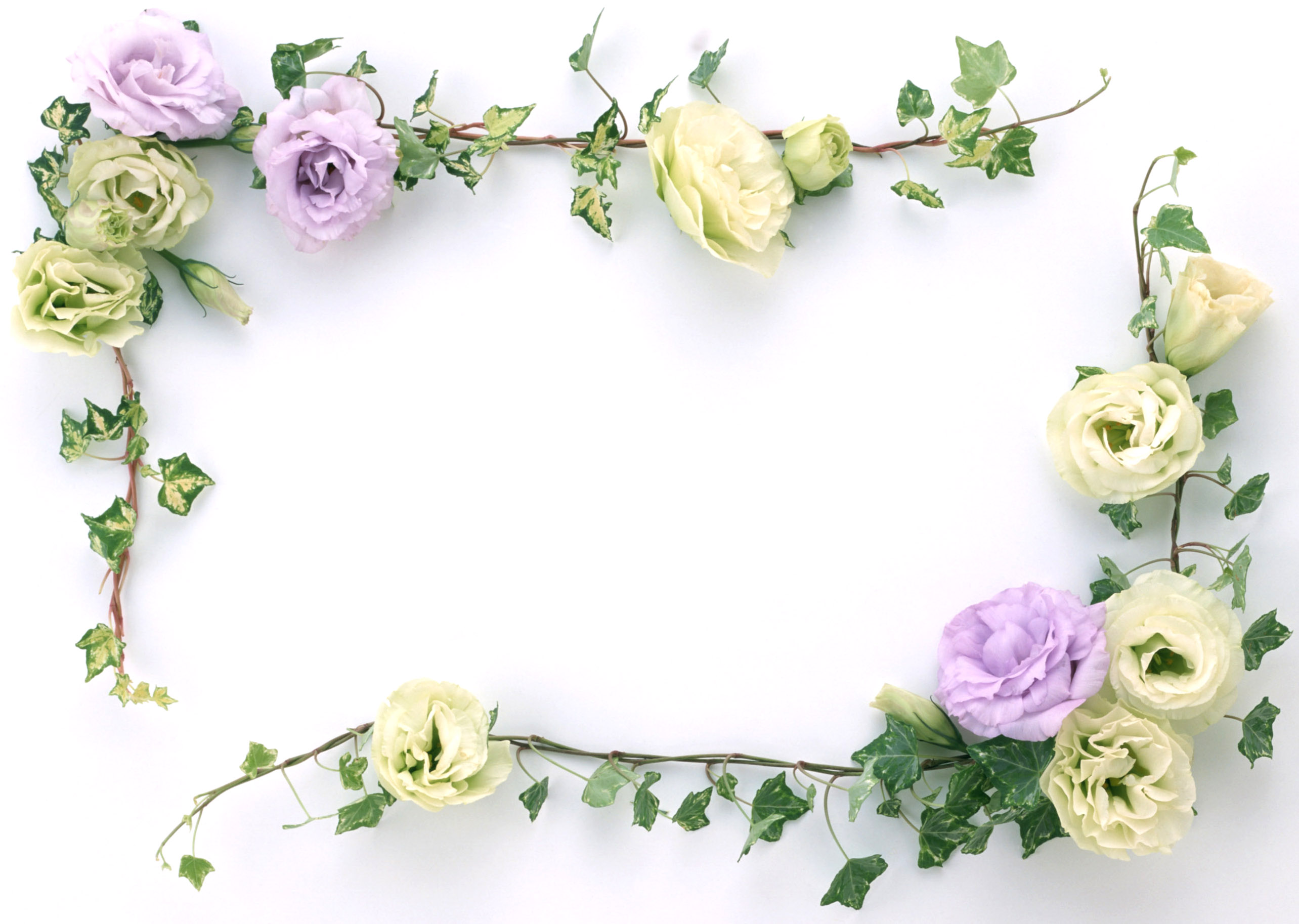 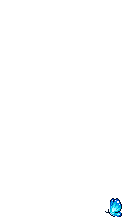 Chân thành cám ơn quý thầy - cô!
Chúc các em học tốt!
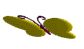 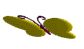 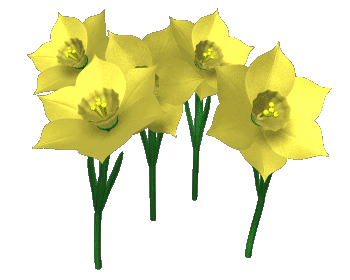 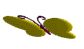 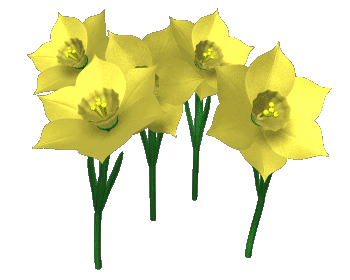